Les Colles d’anglais
PSI
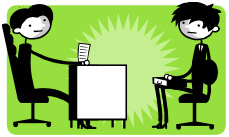 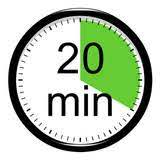 Les colles d'anglais AU PARC
les colles type « Grandes Mines – Centrale Supélec » : un article de presse écrite (environ 500 mots) sur un sujet d'actualité. Préparation : 20mn.
les colles type « CCINP – X-ENS – E3A» : une vidéo ou un enregistrement.       Préparation variable selon concours.
Timing 20 minutes pour les colles!
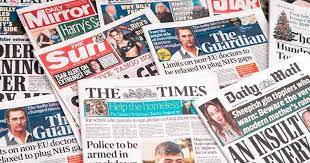 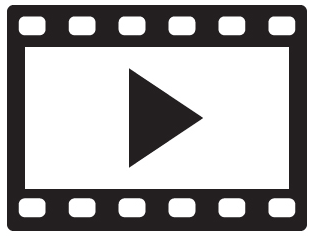 organisation : lisez attentivement les premières pages de votre cahier de colle. 

colles « CCINP / X-ENS / E3A » : pensez à vous munir d'écouteurs
Aspects pratiques
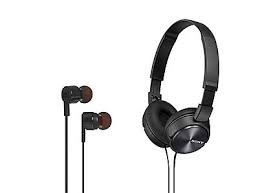 pas uniquement un exercice linguistique, mais un exercice qui requiert une bonne maîtrise de la langue (compréhension, expression), et une bonne maîtrise de la méthode (capacité de synthèse et de réflexion).

Barème = environ 10 langue /10 contenu
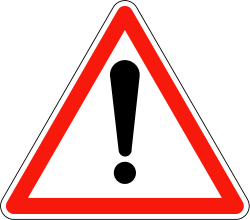 dédramatisez l'enjeu ! 
respectez le temps imparti                                                     (quitte à passer 20 mn après la colle à reprendre le sujet, chercher du vocabulaire, etc)
ne pas rédiger ! Surligner le texte et faire des annotations, écrire sous forme de notes.
identifier, avec l'aide du colleur, ce qui va vous poser le plus de problèmes et les solutions à essayer.
Conseils pour les premières colles
Introduction (accroche / idée principale / pbtisation)
Compte-rendu: structuré (avez-vous vos amorces de phrases? / point de vue de l’article / JOURNALIIIIIIST!)
Transition: pont entre cr et commentaire. Problématisez! (attention aux formes interrogatives ;-) )
Commentaire: 3 parties / credibilité! / progression / demonstration convaincante
Conclusion: recap du commentaire / réponse pbtique (+ouverture)
MÉTHODOLOGIE
Déterminez qui passe en premier pour chaque date. Il faut alterner!
Pensez à récupérer votre sujet dans le casier de votre classe
Le 1er à passer prépare avant la colle. Le 2ème prépare son sujet à l’heure et le 3ème à H+20minutes.
Arriver le plus tôt possible en colle (ne pas attendre la fin de la récré).
Venir avec tout le cahier de colle à chaque fois.
Consignes pratiques
bridgettejullien@neuf.fr

sara.slimani@ac-lyon.fr

siobhan.wegeler@insa-lyon.fr

dunn.natacha1@gmail.com
Adresses mails colleurs